স্বাগতম
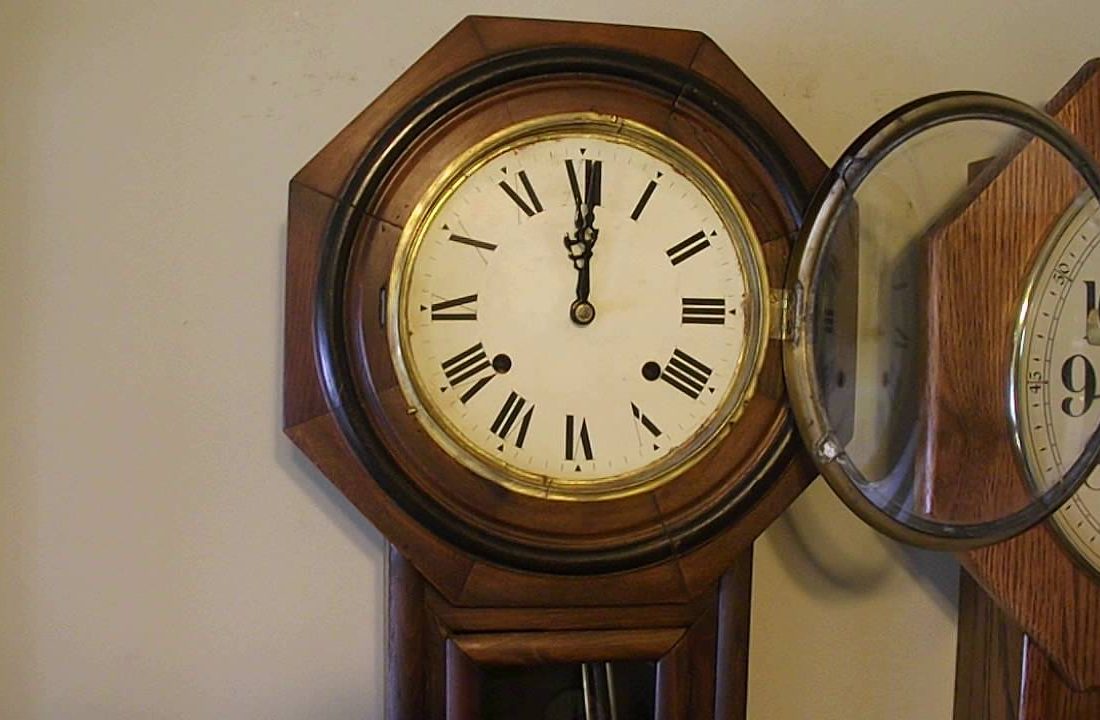 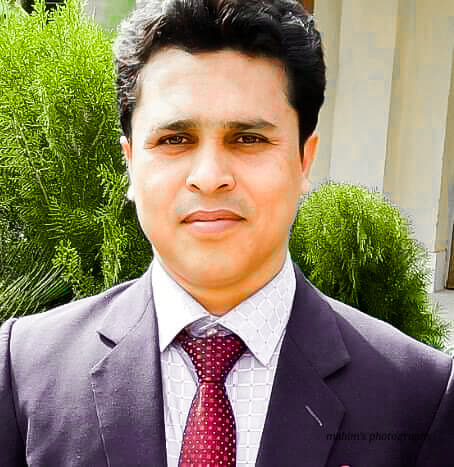 পরিচিতি
শ্রেণিঃ নবম-দশম
বিষয়ঃ পদার্থবিজ্ঞান 
অধ্যায়ঃ দ্বিতীয়(গতি)
পৃষ্ঠাঃ ২৯
মোঃ মারুফুল হক 
বি এস সি ,সম্মান(গণিত ),এম এস সি (গণিত ), বি এড 
বঙ্গবাসী মাধ্যমিক বিদ্যালয়,খালিশপুর,খুলনা
      মোবাইলঃ01929668146
Email marufulhoque311@gmail.com
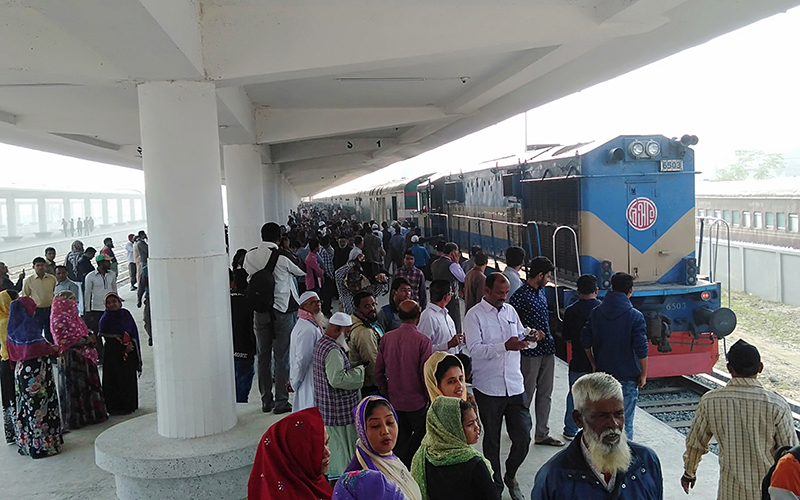 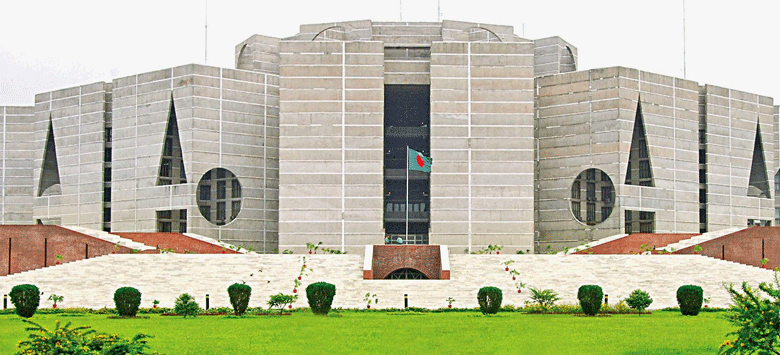 ?
খুলনা
ঢাকা
খুলনা  হতে ঢাকার দূরত্ব কত?
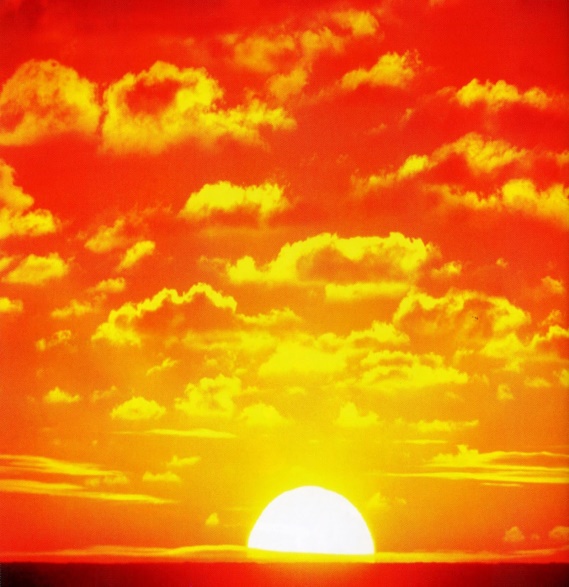 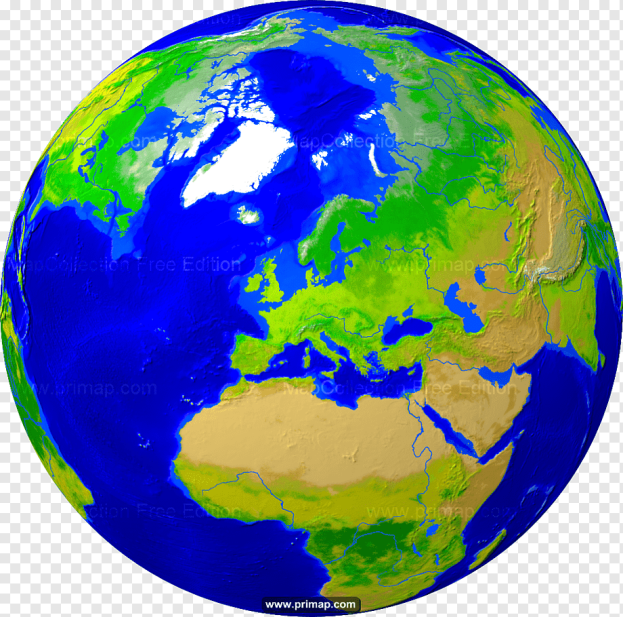 সূর্য
?
পৃথিবী
পৃথিবী ও সূর্যের মধ্যবর্তী দূরত্ব কত?
মহাবিশ্বে এমন কিছু আছে, যা পরিমাপ করা যায় না?
যা কিছু পরিমাপ করা যায়-তাই রাশি।
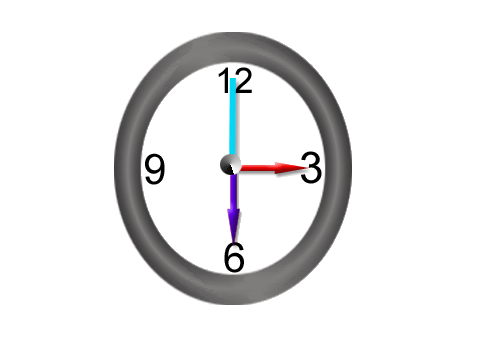 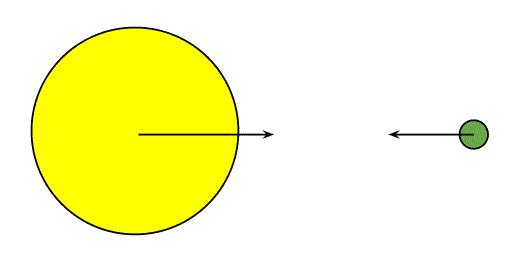 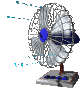 স্কেলার রাশি ও ভেক্টর রাশি
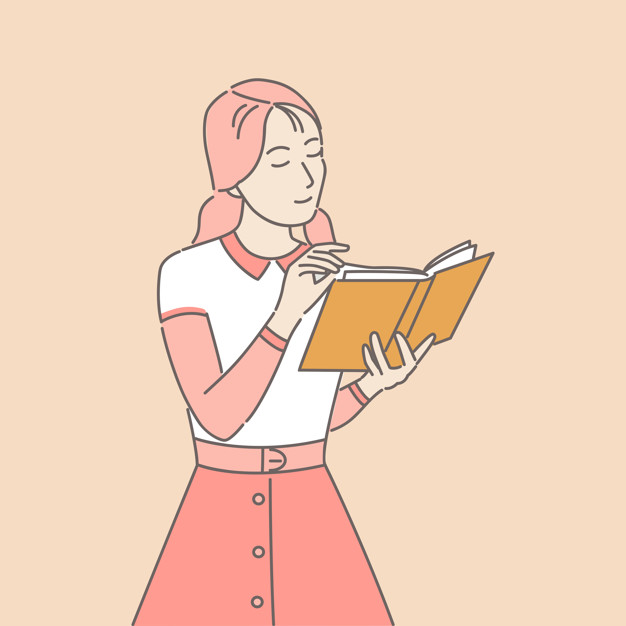 শিখনফল
এ পাঠ শেষে শিক্ষার্থীরা –
স্কেলার রাশি চিহ্নিত করতে পারবে। 
ভেক্টর রাশি ব্যাখ্যা করতে পারবে। 
ভেক্টর রাশির নির্দেশনা ব্যাখ্যা করতে পারবে।
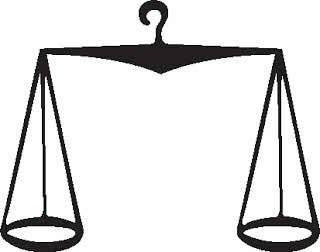 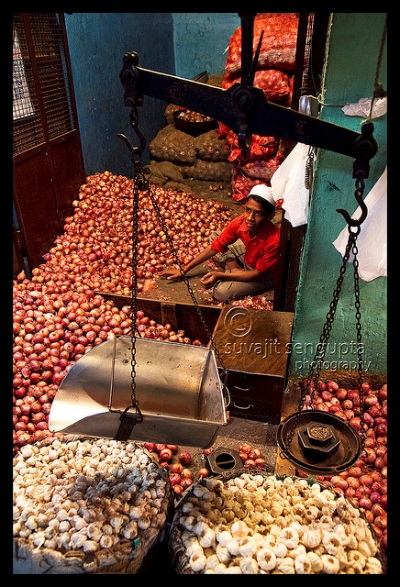 দাঁড়িপাল্লা
৩ কেজি পেঁয়াজ মাপা হবে
দাঁড়িপাল্লায় আমরা পদার্থের কি মাপতে পারি?
ভর মাপার সময় দোকানি কি বলতে পারে, ৩ কেজি উত্তর দিক?
শুধু মানের দরকার হয়, দিক দরকার হয় না।
ভর স্কেলার রাশি।
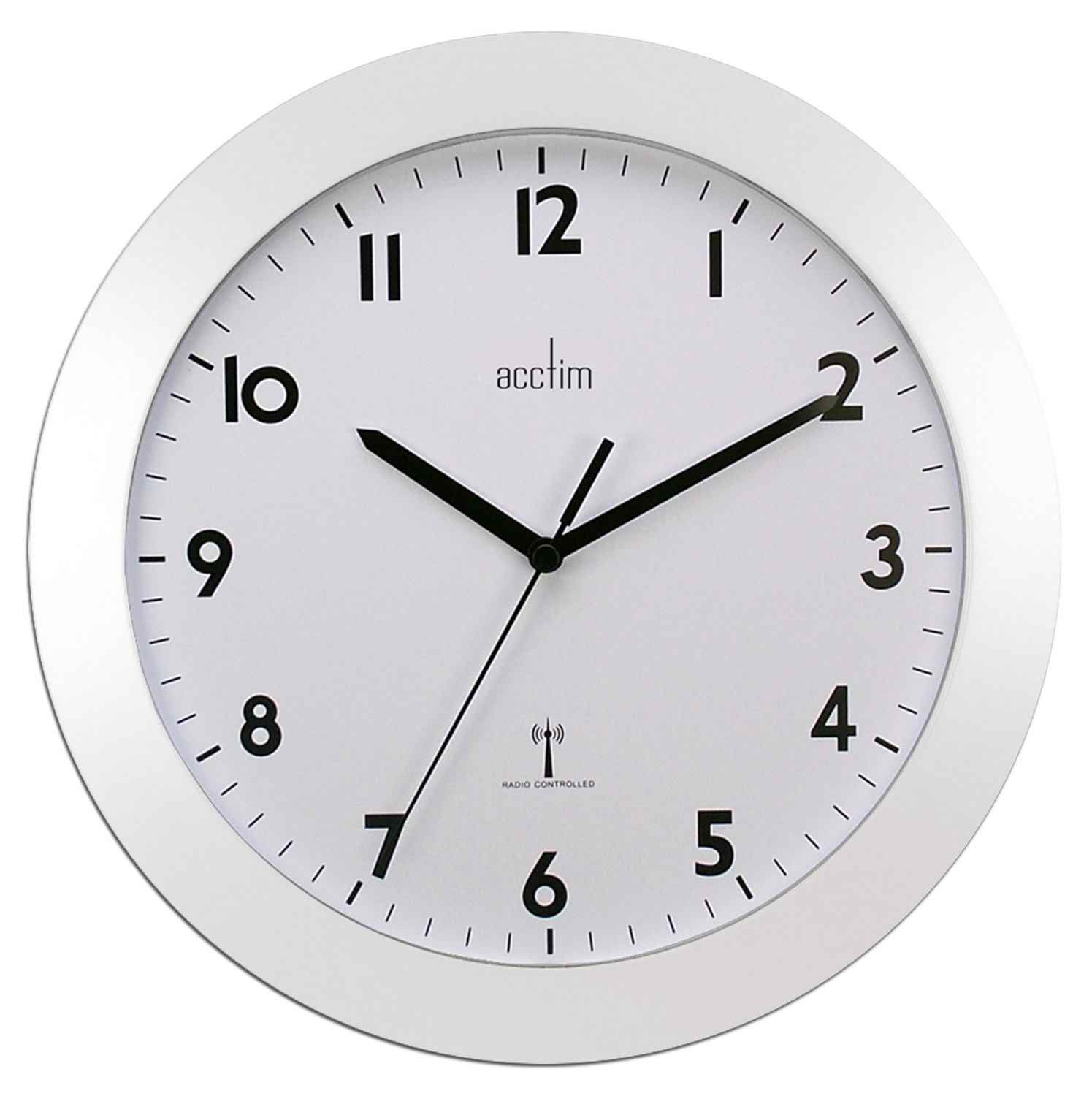 ১০ টা ১০ পশ্চিম দিক?
দিক বলার প্রয়োজন হয় না।
ঘড়িতে কয়টা বাজে?
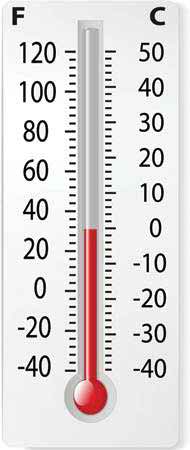 থার্মোমিটারটিতে তাপমাত্রা কত?
দিক বলার দরকার আছে?
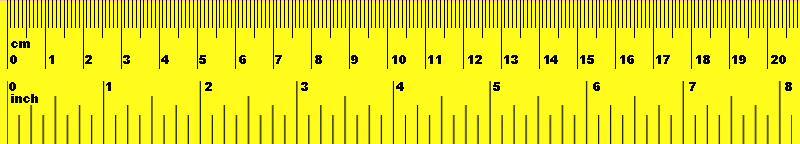 দুরত্ব মাপতে দিক বলার দরকার হয় ?
তোমার কাপড় কিনতে গেলে দোকানদার মাপার পর কি বলে?
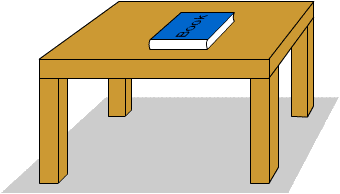 সরণ ভেক্টর রাশি
১০ মিটার
যদি বই টি ৮ মিটার সরানো হয়, আর দিক বলা না হয়?
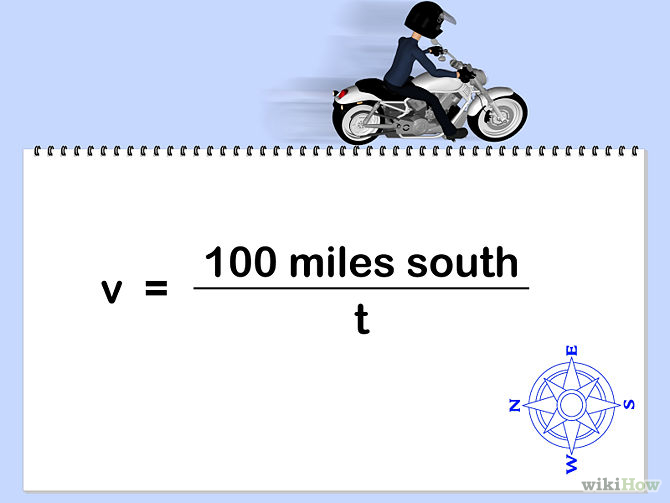 বেগ হল সরণের হার।
ত্বরণ পরিবর্তনের বেগের হার।
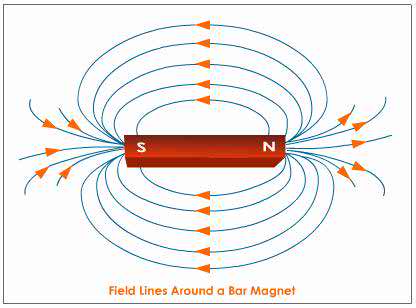 চৌম্বকক্ষেত্র
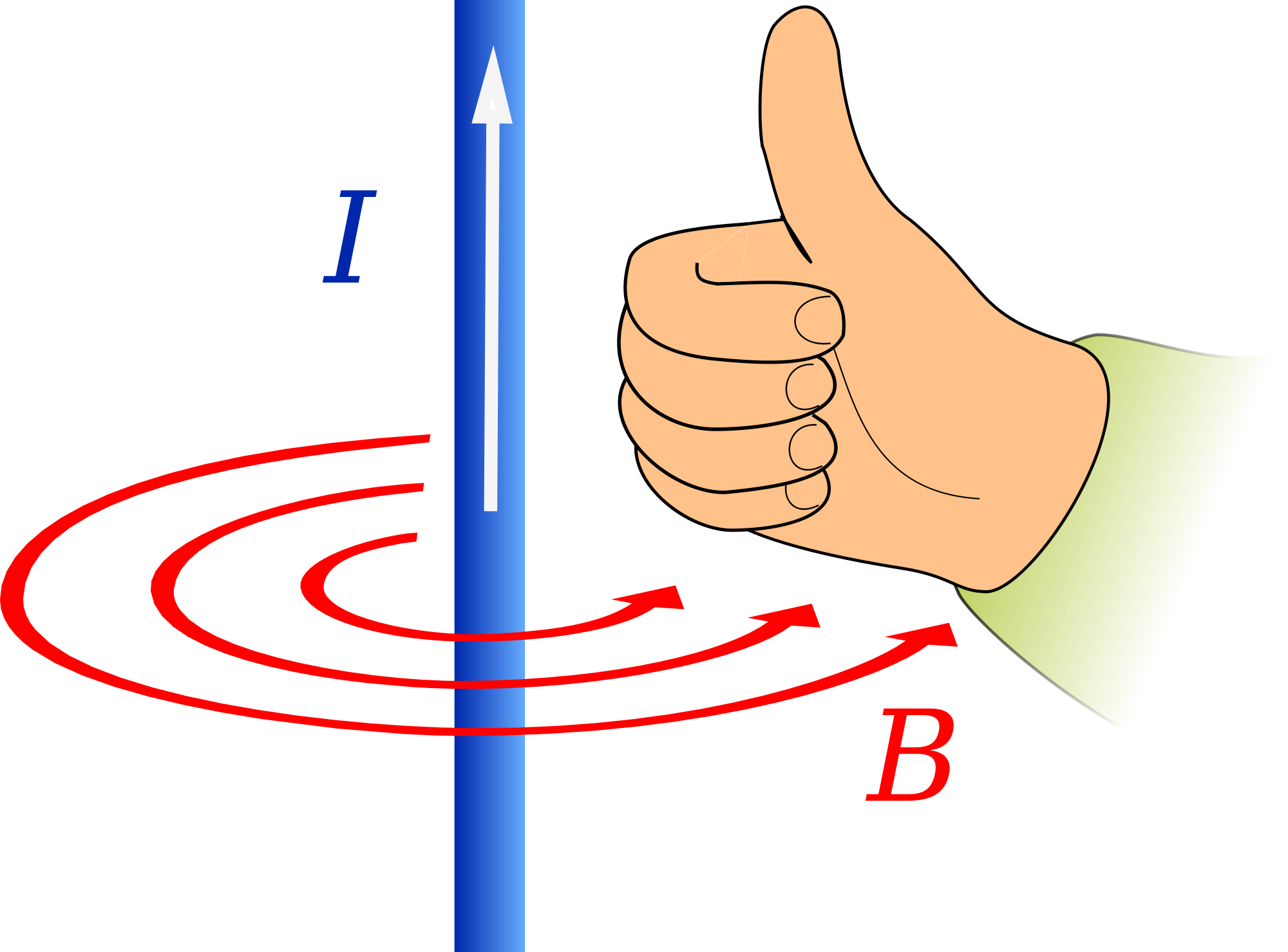 তড়িৎ সম্পর্কিত সবই ভেক্টর রাশি।
জোড়ায় কাজ
স্কেলার রাশি ও ভেক্টর রাশির মধ্যে ৩ টি পার্থক্য লিখ?
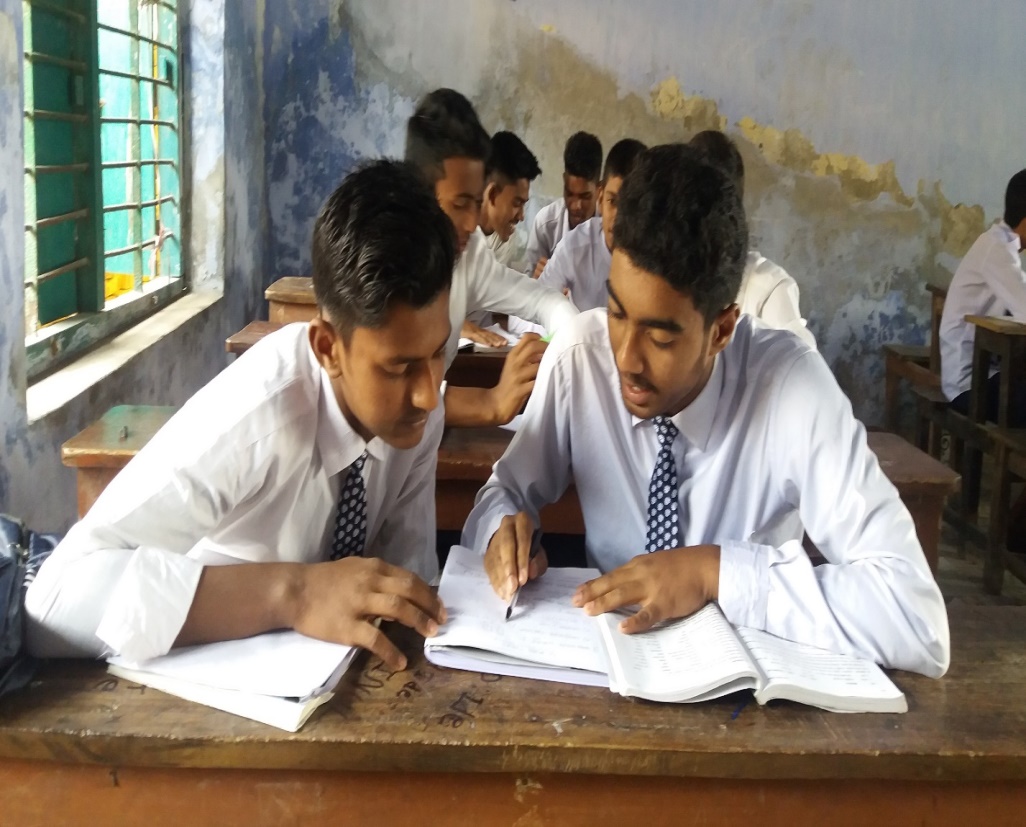 একক কাজ
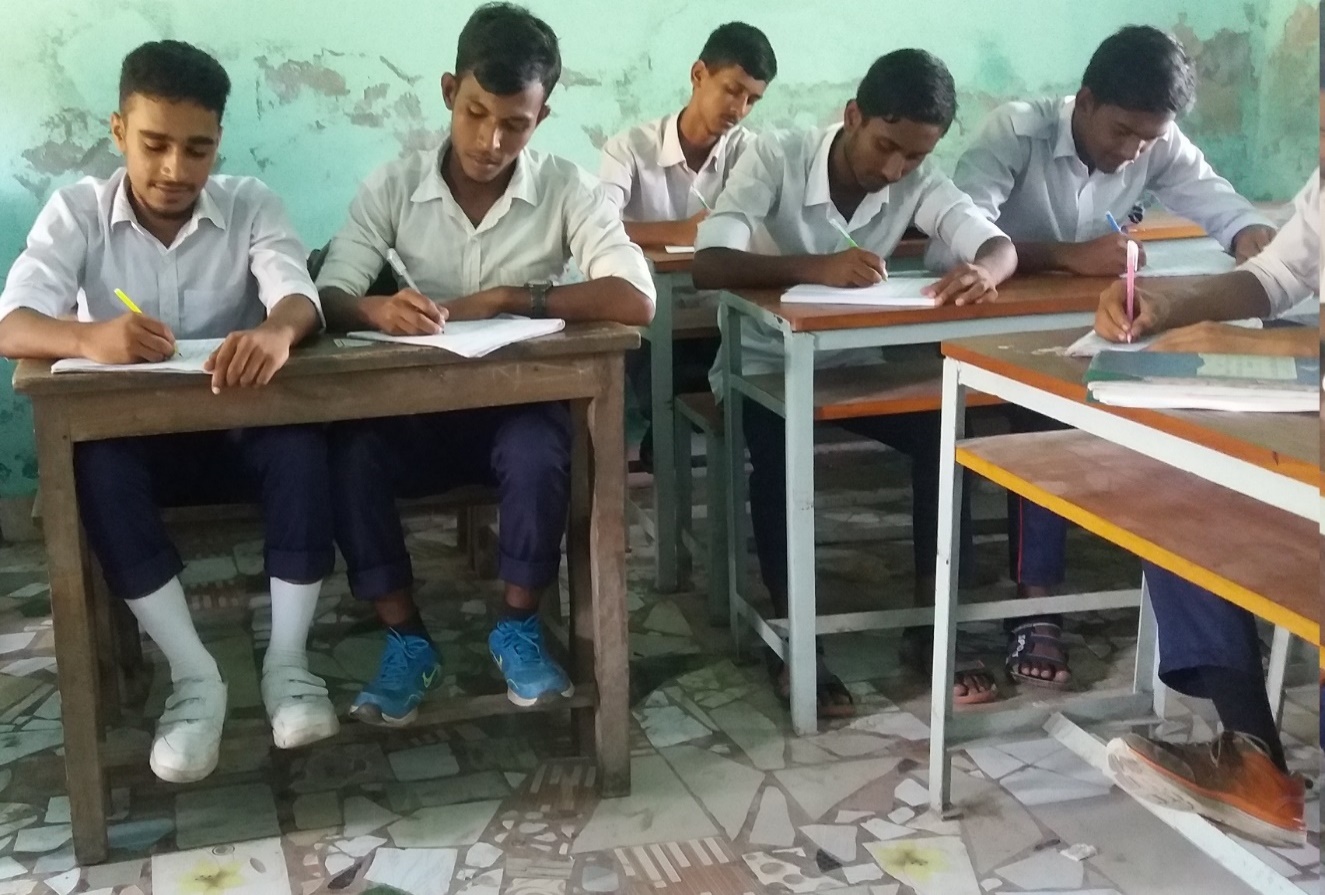 চার টি স্কেলার রাশির নাম লেখ।
পাঠ মূল্যায়ন
১। রাশি কত প্রকার?
# রাশি দুই প্রকার।
২। তড়িৎতীব্রতা কি রাশি?
# তড়িৎতীব্রতা ভেক্টর রাশি
৩। আয়তন কি রাশি?
# আয়তন স্কেলার রাশি।
৪। সরণ ১০০মিটার উত্তর দিক- এর অর্থ কি?
# এর অর্থ ১০০ মিটার উওর দিকে সরানো হয়েছে।
বাড়ির কাজ
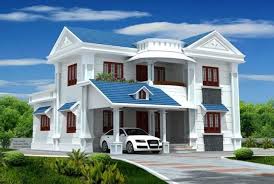 বেগ ও ত্বরণের মধ্যে সম্পর্ক স্থাপন করলে তা স্কেলার না ভেক্টর রাশি হবে তোমার মতামত দাও।
এই অধ্যায়ের  গুরুত্ত্বপূর্ণ শব্দ
স্কেলার রাশি 
ভেক্টর রাশি
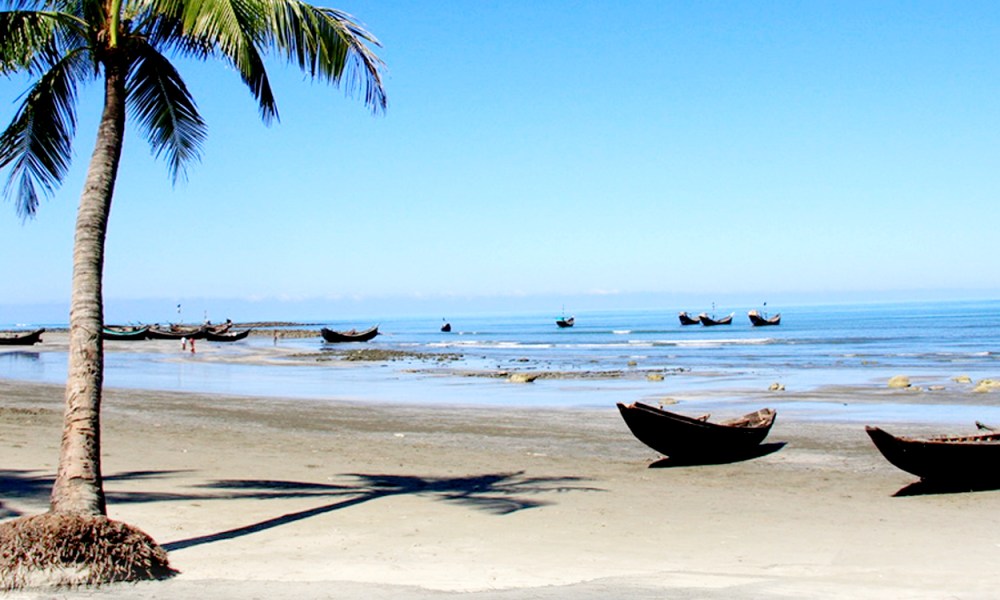 সুন্দর সহযোগিতার জন্য সবাইকে ধন্যবাদ